ARC BUSINESS MODEL CANVAS
IDEA:
AUTHOR:
KEY PARTNERS (ESSENTIAL)
VALUE PROPOSITION(S)
AUDIENCE RELATIONSHIP
AUDIENCES 
(BENEFICIARIES, USERS, CUSTOMERS…)
KEY ACTIVITIES
Who do you NEED to partner with to make it possible?
What do you need to be good at and do well?
What is the offering of value for each audience segment?
What kind of relationship do you have with each audience to get/keep/grow that audience?
Identify your audience segments; there may be overlaps of beneficiaries, users, customers, and other stakeholders.
AUDIENCE TRANSACTION CHANNELS
How do your audiences transact or buy from you?
KEY PARTNERS (OUTSOURCING)
KEY RESOURCES
Who could you utilize to make it more impactful or efficient?
What do you need to have or have access to?
AUDIENCE AWARENESS CHANNELS
How do your audiences discover you exist?
COSTS
IMPACTS
REVENUES
What difference do you make and how do you measure it?
What are the biggest or most significant costs or cost structures in the idea?
How do you make or acquire money and who from?
This canvas is interactive. Please add text to boxes outlined in blue
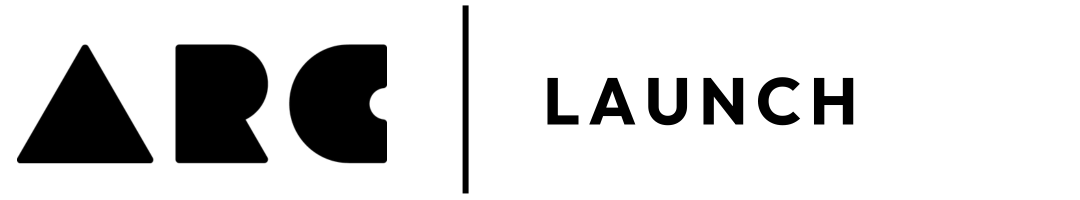 ARC Business Model Canvas © 2023 by Dave Jarman is licensed under CC BY-NC 4.0. To view a copy of this license, visit http://creativecommons.org/licenses/by-nc/4.0/
The original Business Model Canvas was developed by Strategyzer AG.
This version was developed by Dave Jarman for use by the ARC Accelerator in 2023.